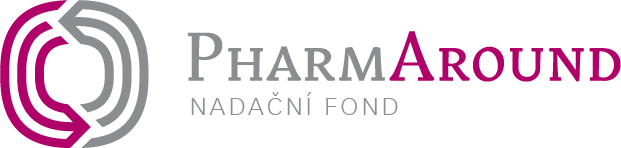 Personalizovaná farmakoterapie v onkologii a postavení výstupů NGS testování v klinické praxi
Peter Grell
 (LF MU a MOÚ)
www.pharmaround.cz
Personalizovaná a precizní medicína
Personalizovaná medicína představuje léčbu, která je individuálně upravena pro každého konkrétního pacienta




Precizní medicína se snaží o indikaci terapie na základě klasifikace pacienta do menších subpopulací s onemocněním určité biologické charakteristiky a s tím související odpovědí na specifický typ léčby
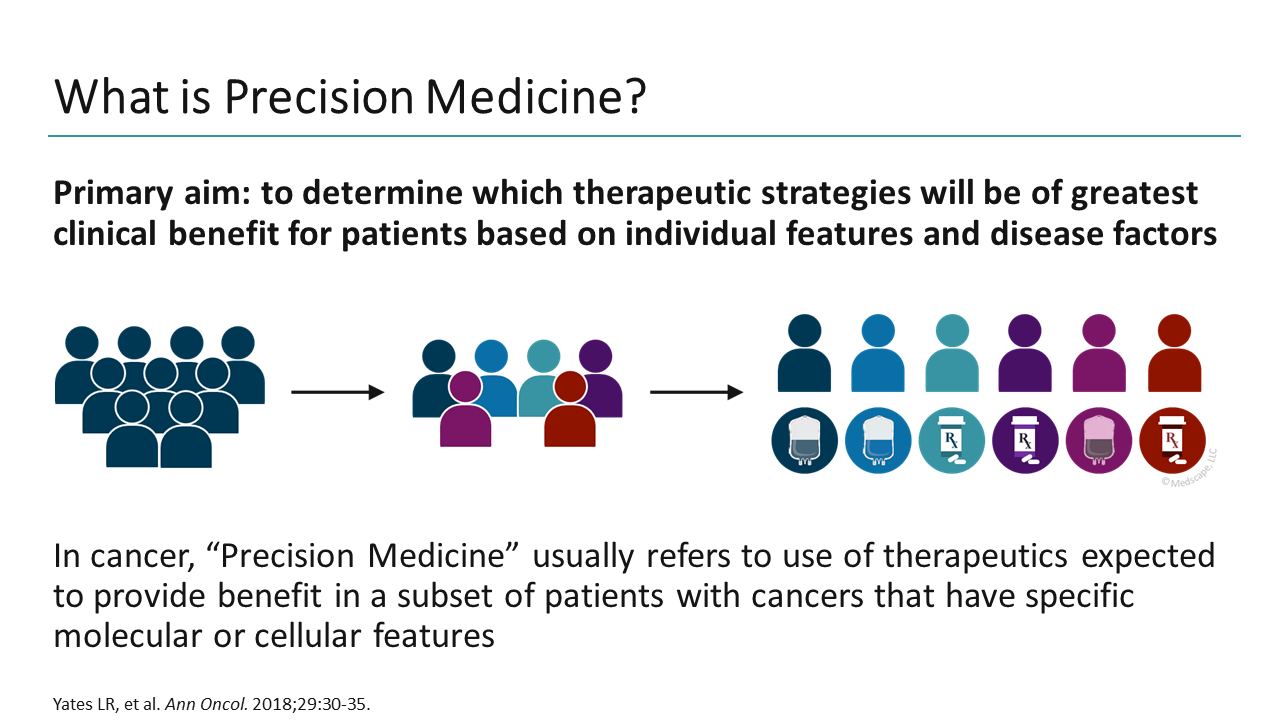 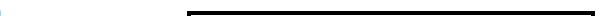 Identifikace driver mutací a targetovatelných alterací
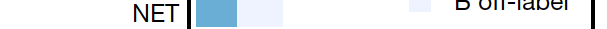 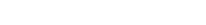 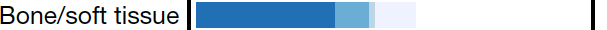 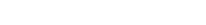 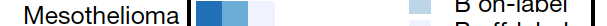 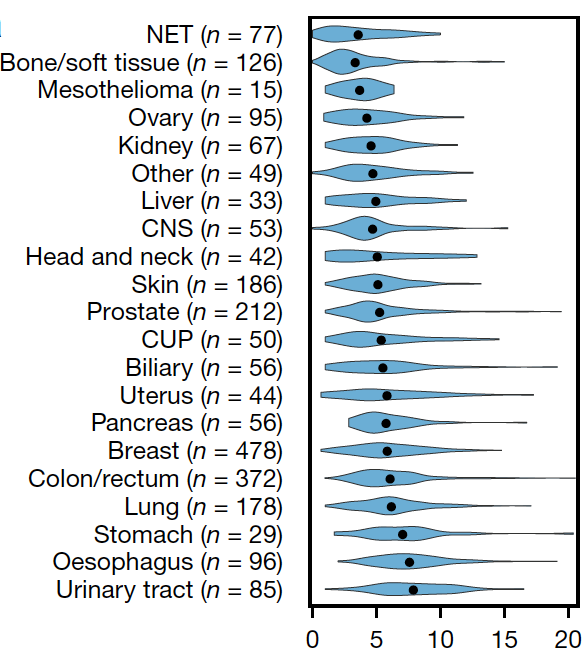 Biomarkers with either approved therapy or guidelines
(on-label for that tumor type)
(off-label for other tumor type)
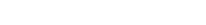 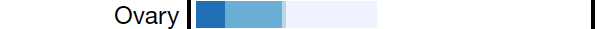 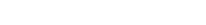 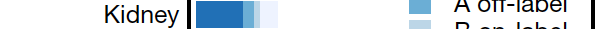 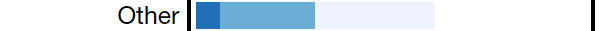 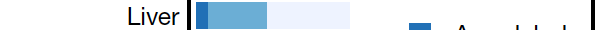 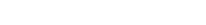 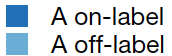 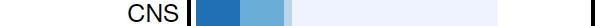 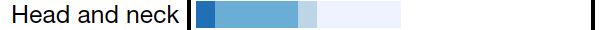 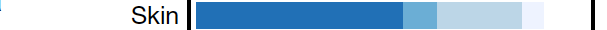 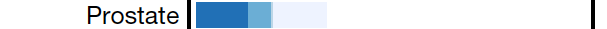 Biomarkers with strong biological evidence or clinical trials indicating that they are actionable
(on-label for that tumor type)
(off-label for other tumor type)
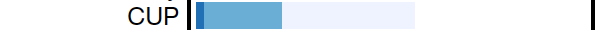 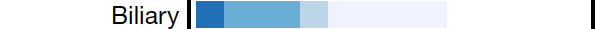 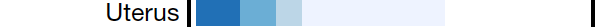 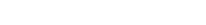 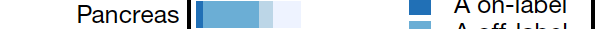 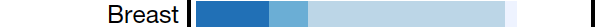 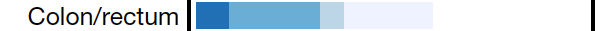 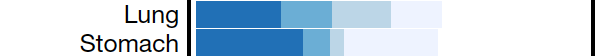 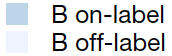 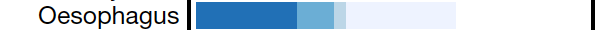 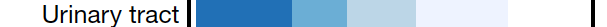 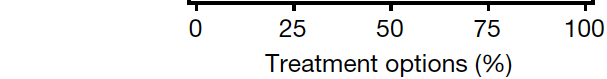 Drivers per sample
Priestley et al, Nature, 2019
NGS testování a klinická praxe
NGS testování již součástí běžné klinické praxe
Budoucnost v komplexním genomickém profilování (CGP) 
(ne jednotky genů ani ne Whole-Genome nebo -Exome Sequencing (WES a WGS)
Rozšíření terapeutických možnosti (nová cílená terapie, imunoterapie)
Tumor agnostická terapie (imunoterapie a MSI-H/dMMR, NTRK inhibitory, imunoterapie a TMB ≥ 10)
Využití inovativních postupů – např. použití kombinace cílených léků, využití liquid biopsie ….
Molekulární tumor board
Molekulární tumoru board (MTB)– multioborová indikační komise pro precizní onkologii 
multioborová spolupráce – klinický onkolog, patolog, 
molekulární biolog, genetik, farmakolog, bioinformatik
Význam MTB :
Indikace terapie 
Kolekce dat – registr GENESIS
Vyhodnocování indikace NGS testování 
Vyhodnocování efektivity terapie
Pacient
Harmonizace léčebných doporučení
ESMO doporučení ohledně NGS testování a indikace terapie
ESMO Scale for Clinical Actionability of molecular Targets (ESCAT)
ESMO Translational Research a Precision Medicine Working Group 
Tier I: cíl vhodný do běžné klinické praxe a doporučení specifické léčby pokud je tato specifická alterace zjištěna
IA – prospektivní, randomizové klinické studie u daného typu nádoru prokázaly klinicky významné zlepšení v parametru přežití u pacientů s danou molekulární alterací a léčených komplementárním lékem (např. NSCLC EGFRm a EGFRi)
IB - data z prospektivních, ne-randomizovaných klinických studií, ve kterých ačkoliv nebylo možné prokázat zlepšení přežití, prokázaly významný klinický benefit (ROS fúze a crizotinib)
IC – klinické studie u skupiny více nádorů nebo v basket trialu, prokázali klinicky významný benefit (NTRK fúze a NTRKi)
Mateo et al, Annals of Oncology 29: 1895–1902, 2018
Harmonizace léčebných doporučení
Tier II: Potenciální (investigativní) cíl, který pravděpodobně definuje populaci pacientů, kteří benefitují z cílené terapie ale je potřeba více dat
IIA  - Data z retrospektivních studií, které prokázali klinicky významný benefit z cílené terapie u patientů s molekulárně definované sub-populaci specifického typu nádru. (Karcinom prostaty - ipatasertib a PTEN)
IIB – Nejméně jedna prospektivní studie prokázala vyšší odpověď tumoru (tumour response rate) u pacientů s molekulární alterací ale nejsu dostupné definitivní data ohledně zlepšení parametrů přežití (basket trial - AKT1 mutace E17K a capivasertib)
Tier III: Klinicky benefit byl prokázán u jiného typu nádoru nebo souvisejícího molekulárního cíle (BRAF mutace a BRAFi u nemelanomu)
Tier IV: Prokázané efekt inhibice molekulárního cíle v preklinických modelech
Tier V: Evidence o efektivitě ale bez významného klinického benefitu v monoterapii ale s potenciálem efektivity v případě kombinované terapie
Mateo et al, Annals of Oncology 29: 1895–1902, 2018
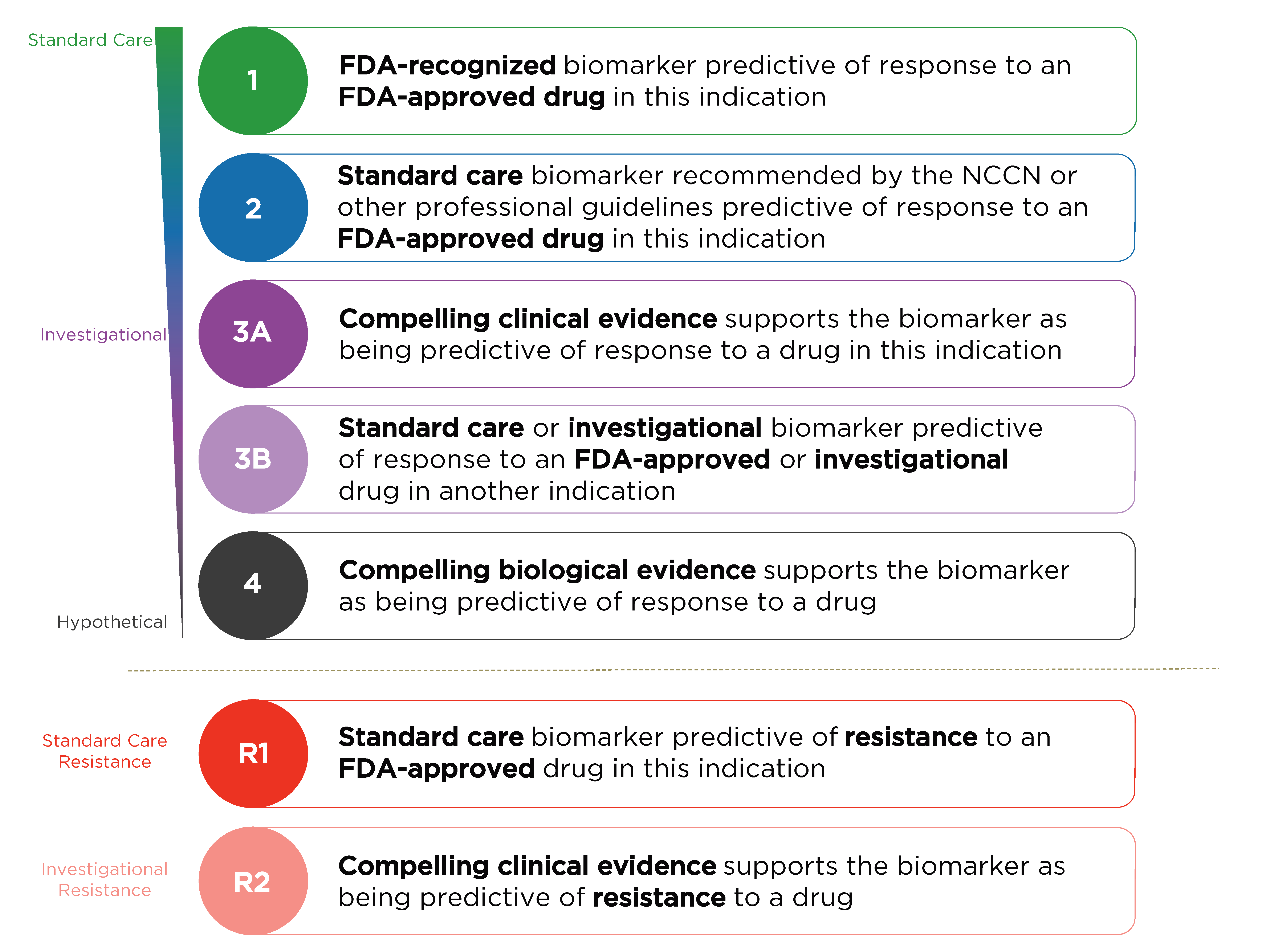 Standard péče
Biomarker uznávaný FDA predikující odpověď na lék schválený FDA v této indikaci
OncoKB
Standardně používaný biomarker doporučený NCCN nebo jinými odbornými doporučeními predikující odpověď na lék schválený FDA v této indikaci
Databáze vytvořená v  Memorial Sloan Kettering Cancer Center, USA
biologické a klinické informace o genomových alteracích
První databází uznávanou FDA
Přesvědčivé klinické důkazy podporují biomarker jako prediktivní na odpověď na lék v této indikaci
Potenciální efekt
Biomarker standardně používaný nebo potenciálně predikující odpověď na léčbu efektivní v jiné indikaci
Hypotetický efekt
Přesvědčivé biologické důkazy podporují biomarker jako prediktivní pri odpověď na lék
Standardně používaný biomarker predikující rezistenci na lék schválený FDA v této indikaci
Rezistence v běžné praxi
Přesvědčivé klinické důkazy podporují, že biomarker predikuje rezistenci na lék
Potenciálí rezistence
Registr GENESIS
Národní registr pro sběr dat generovaných MTB
Pilotní projekt v MOÚ, FNB, VFN, FN Motol, FN HK  
Sbírané parametry:
Demografické data o pacientech
Charakteristika tumoru
Charakteristika biopsie
Předchozí terapie 
Cílená terapie na podkladě indikace MTB
Děkuji za pozornost
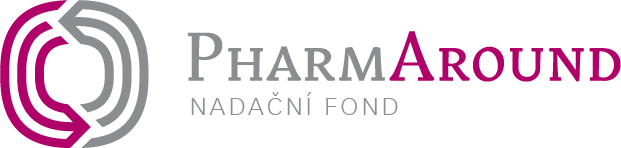 www.pharmaround.cz